Understand your Bible
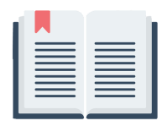 Session 47 Acts 26
Welcome
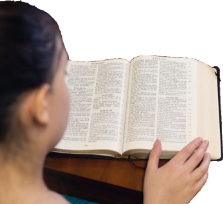 understandyourbible.org
1
Understand your Bible
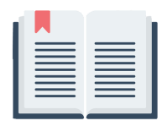 Session 47 Acts 26
What we will see in this chapter:
Paul’s continuing trial with Agrippa and Festus
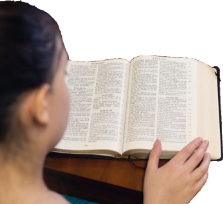 understandyourbible.org
2
Understand your Bible
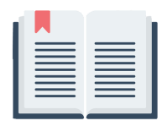 Session 47 Acts 26
Let us read Acts 26
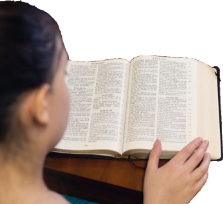 understandyourbible.org
3
Understand your Bible
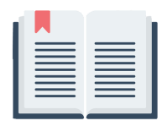 Session 47 Acts 26
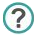 2. Questions
v 1 to 3. Why was Paul pleased he was talking to King Agrippa? 
Paul was pleased because Agrippa was familiar with Jewish customs and questions.
v 4 to 8. What did Paul say to Agrippa about his background and what did he ask Agrippa?
He told him that all the Jews knew that he used to be a strict Pharisee and that he looked for the fulfilment of the promise made to the Jewish fathers.
He asked why Agrippa had difficulty believing that God could raise the dead.
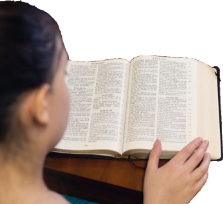 understandyourbible.org
4
Understand your Bible
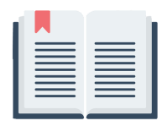 Session 47 Acts 26
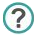 2. Questions
v 9 to 11. What did Paul say about his first reaction to Jesus Christ?
Paul explained that he initially was so strongly against the followers of Jesus that he imprisoned, persecuted and killed many. He made them blaspheme.
v 12 to 18. What mission did Paul say that Jesus had given him?
Paul said Jesus had appointed him to open the eyes of people so that they could:
turn from darkness to light
receive remission of sins 
receive an inheritance amongst those who were sanctified by faith in Jesus
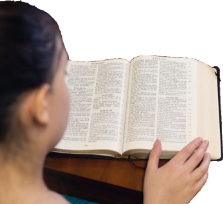 understandyourbible.org
5
Understand your Bible
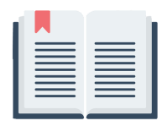 Session 47 Acts 26
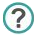 2. Questions
v 19 to 23. What message did Paul say was upsetting the Jews?
He was preaching to everyone including the Gentiles that they should repent and turn to Jesus.
v 24 to 27. How did Festus respond and what was Paul’s reply?
After Festus accused Paul of insanity, Paul assured him that he was speaking truth and reason, as Agrippa would surely know.
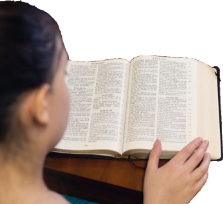 understandyourbible.org
6
Understand your Bible
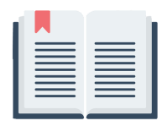 Session 47 Acts 26
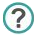 2. Questions
v 28 and 29. How did Agrippa respond and what was Paul’s reply?
After Agrippa accused Paul of trying to make him a Christian, Paul confirmed that he wanted everyone to have his faith.
v 30 to 32. What did Agrippa and Festus agree?
Agrippa and Festus agreed that Paul was innocent and would have been set free if he hadn’t appealed to Caesar.
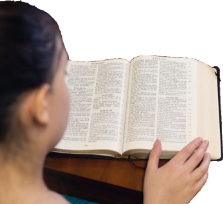 understandyourbible.org
7
Understand your Bible
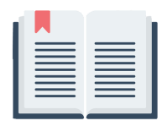 Session 47 Acts 26
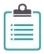 3. Related theme from v 22:
	The work of Jesus was foretold in the Old Testament.
Verse(s)
Main point(s)
Luke 24 v 25 to 27, 44 to 47
Jesus tells his disciples that his suffering and resurrection have been predicted in the Old Testament.
Acts 3 v 22 to 26
Peter tells his hearers that several other prophecies were fulfilled by Jesus Christ.
Paul tells his hearers that several prophecies were fulfilled when Jesus was put to death.
Acts 13 v 27 to 29
understandyourbible.org
8
Understand your Bible
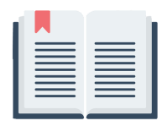 Session 47 Acts 26
Comments or questions
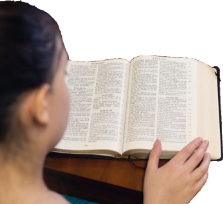 understandyourbible.org
9